For the Journey: Refreshment
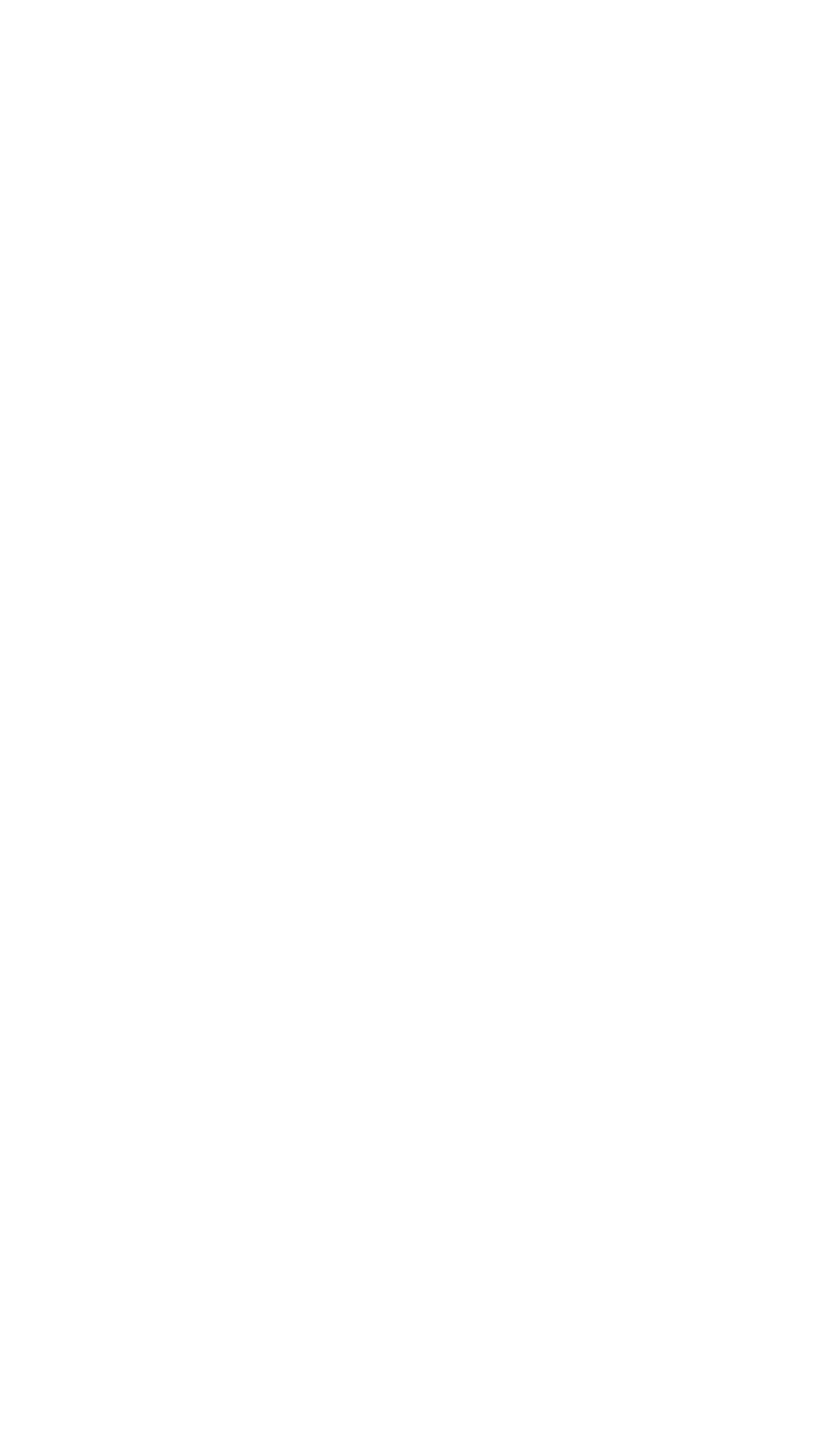 Isaiah 35
The desert and the parched land will be glad; the wilderness will rejoice and blossom.Like the crocus, it will burst into bloom; it will rejoice greatly and shout for joy.The glory of Lebanon will be given to it, the splendour of Carmel and Sharon;they will see the glory of the Lord, the splendour of our God. Strengthen the feeble hands, steady the knees that give way;
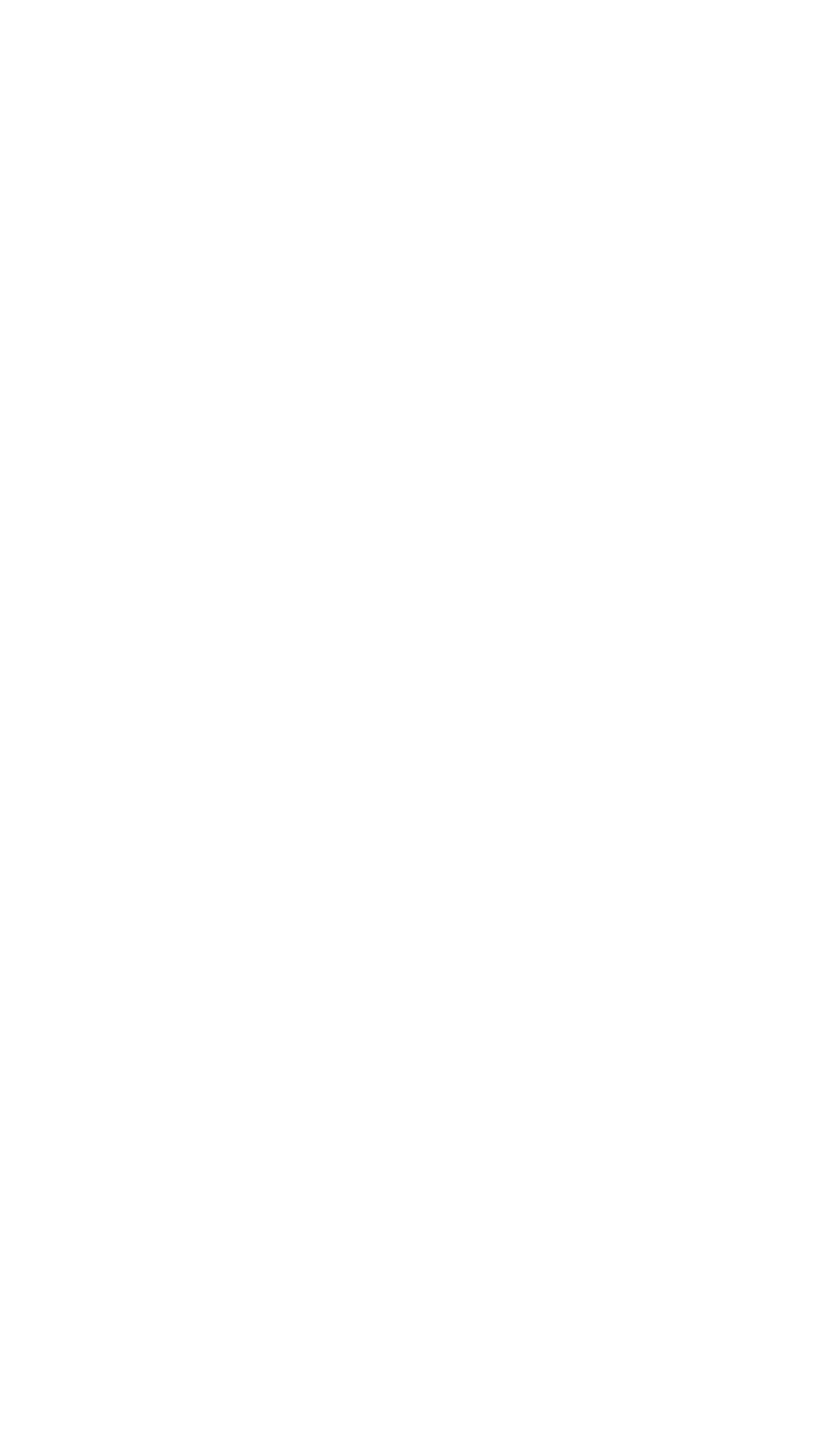 say to those with fearful hearts, “Be strong, do not fear; your God will come, he will come with vengeance; with divine retribution he will come to save you.”
Then will the eyes of the blind be opened and the ears of the deaf unstopped. Then will the lame leap like a deer, and the mute tongue shout for joy. Water will gush forth in the wilderness and streams in the desert. The burning sand will become a pool, the thirsty
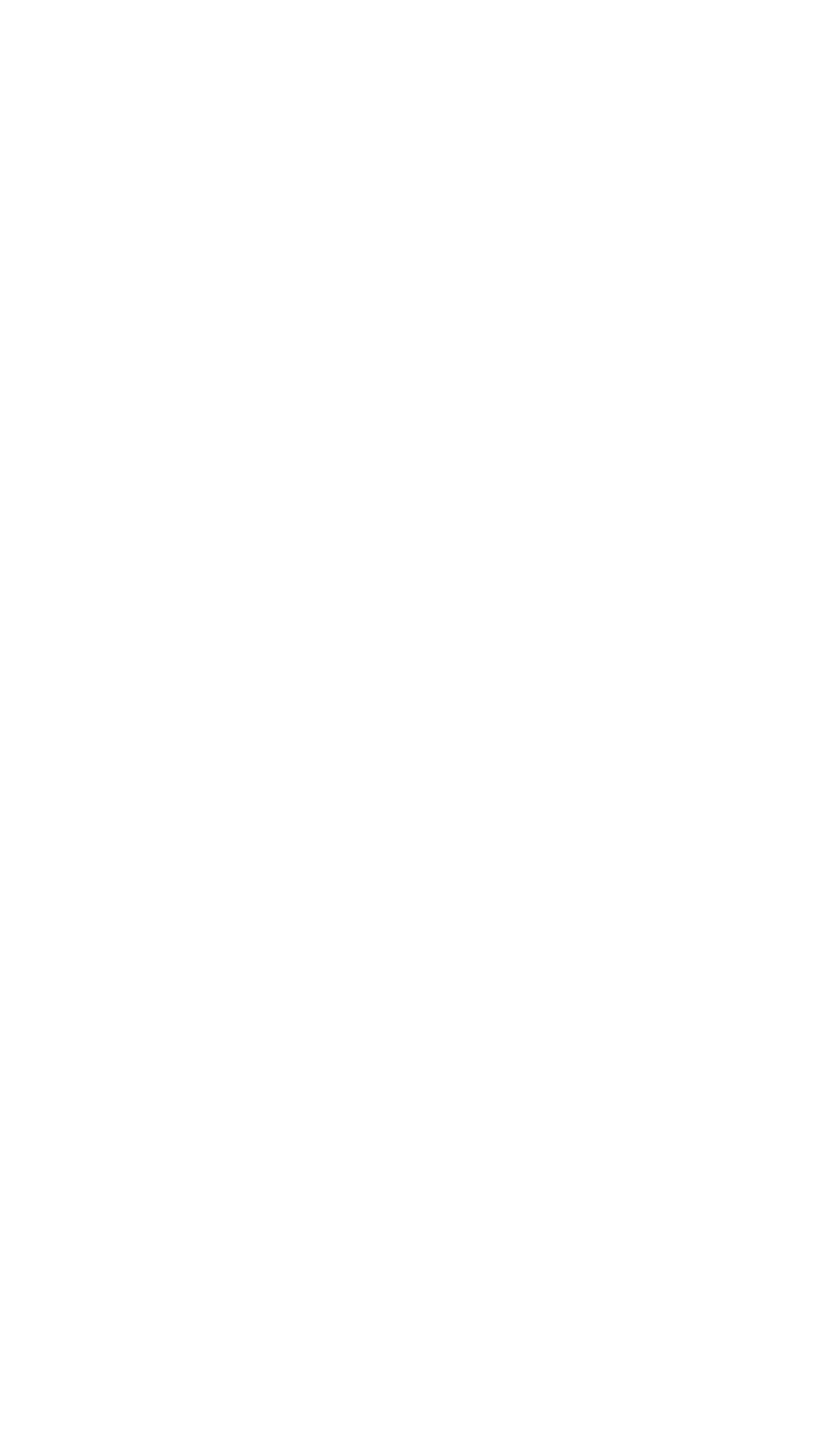 ground bubbling springs. In the haunts where jackals once lay, grass and reeds and papyrus will grow.
And a highway will be there; it will be called the Way of Holiness; it will be for those who walk on that Way. The unclean will not journey on it; wicked fools will not go about on it.No lion will be there,nor any ravenous beast; they will not be found there. But only the redeemed will walk there, and those
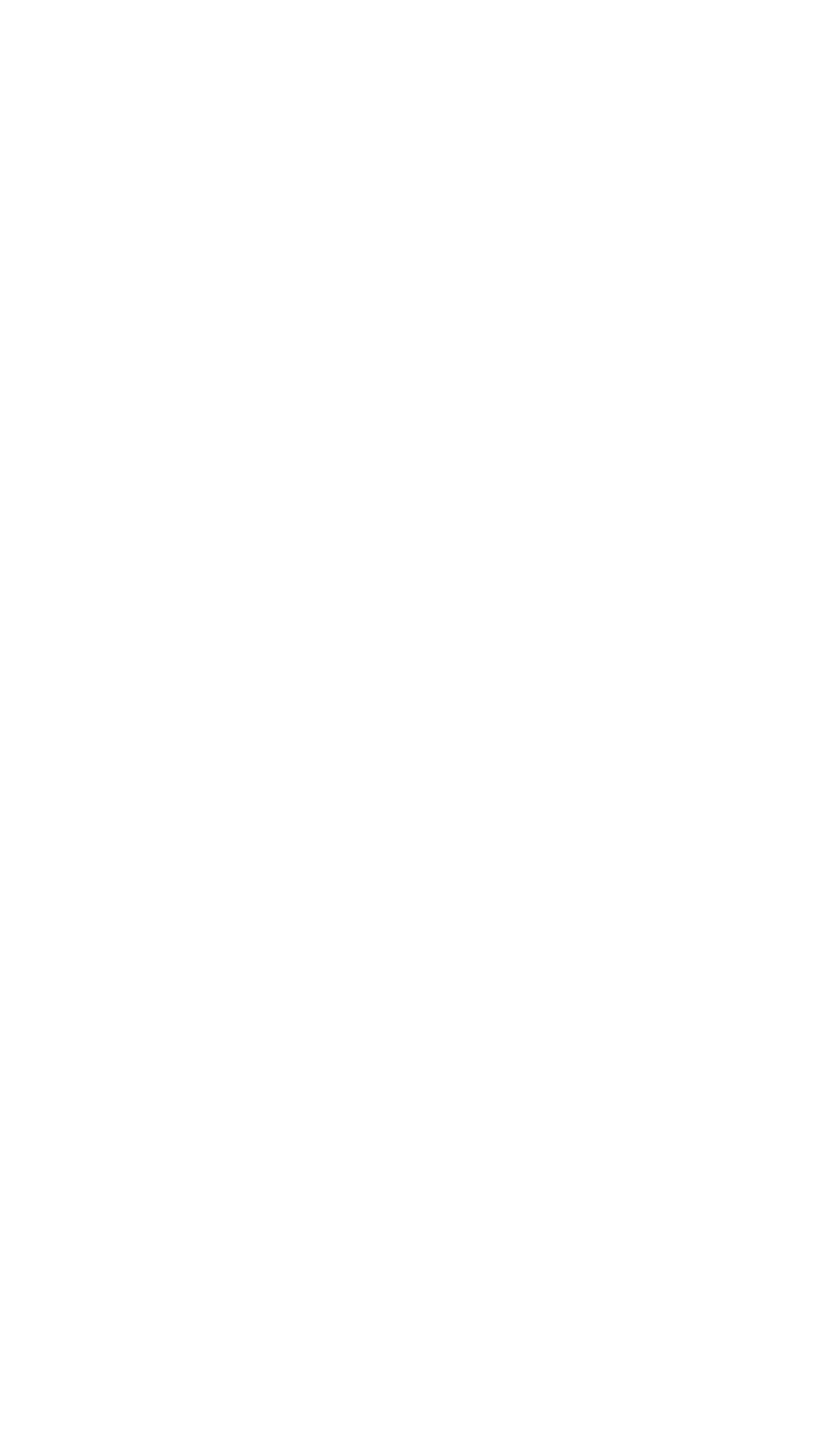 the Lord has rescued will return.They will enter Zion with singing; everlasting joy will crown their heads. Gladness and joy will overtake them, and sorrow and sighing will flee away.
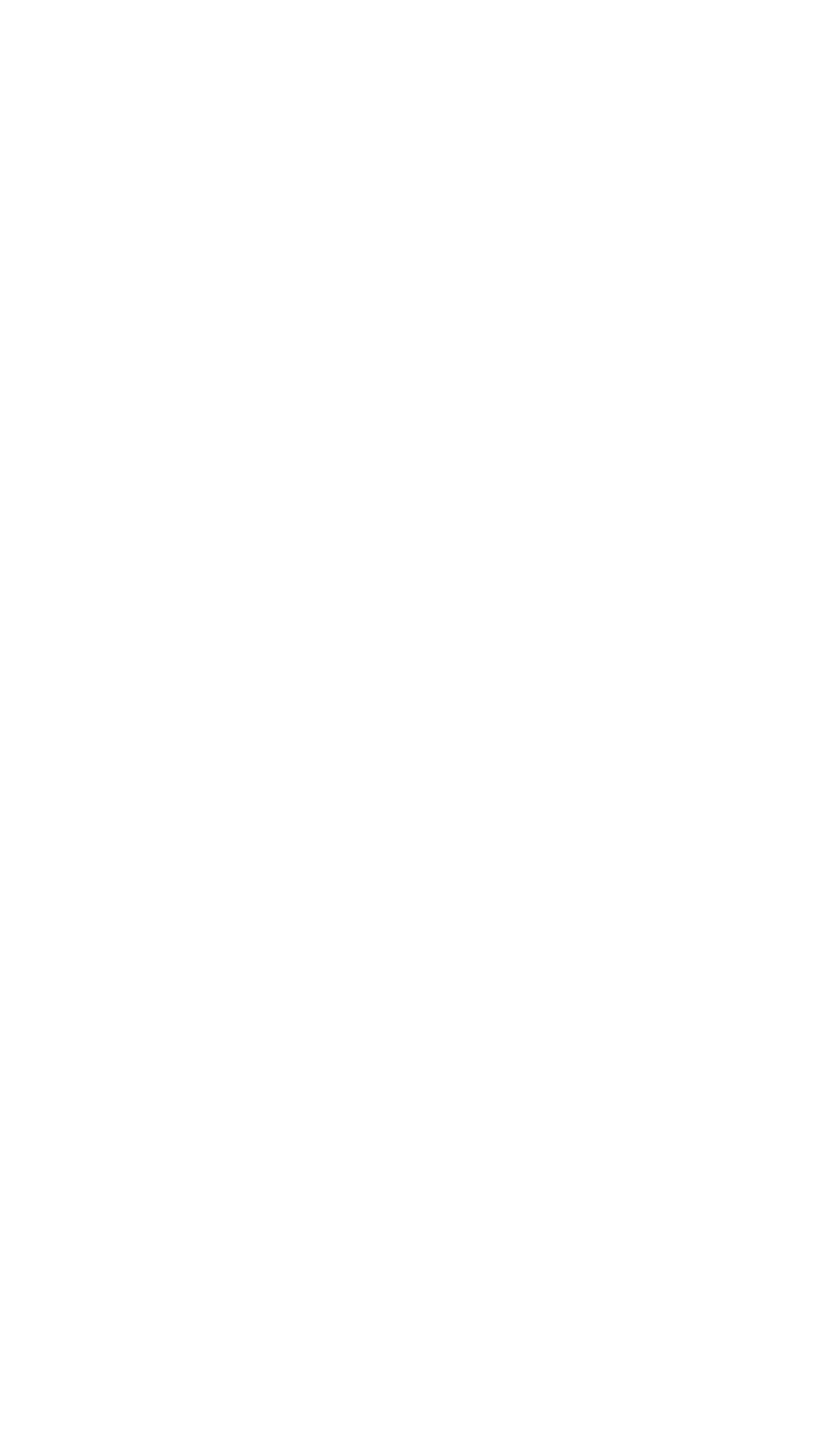 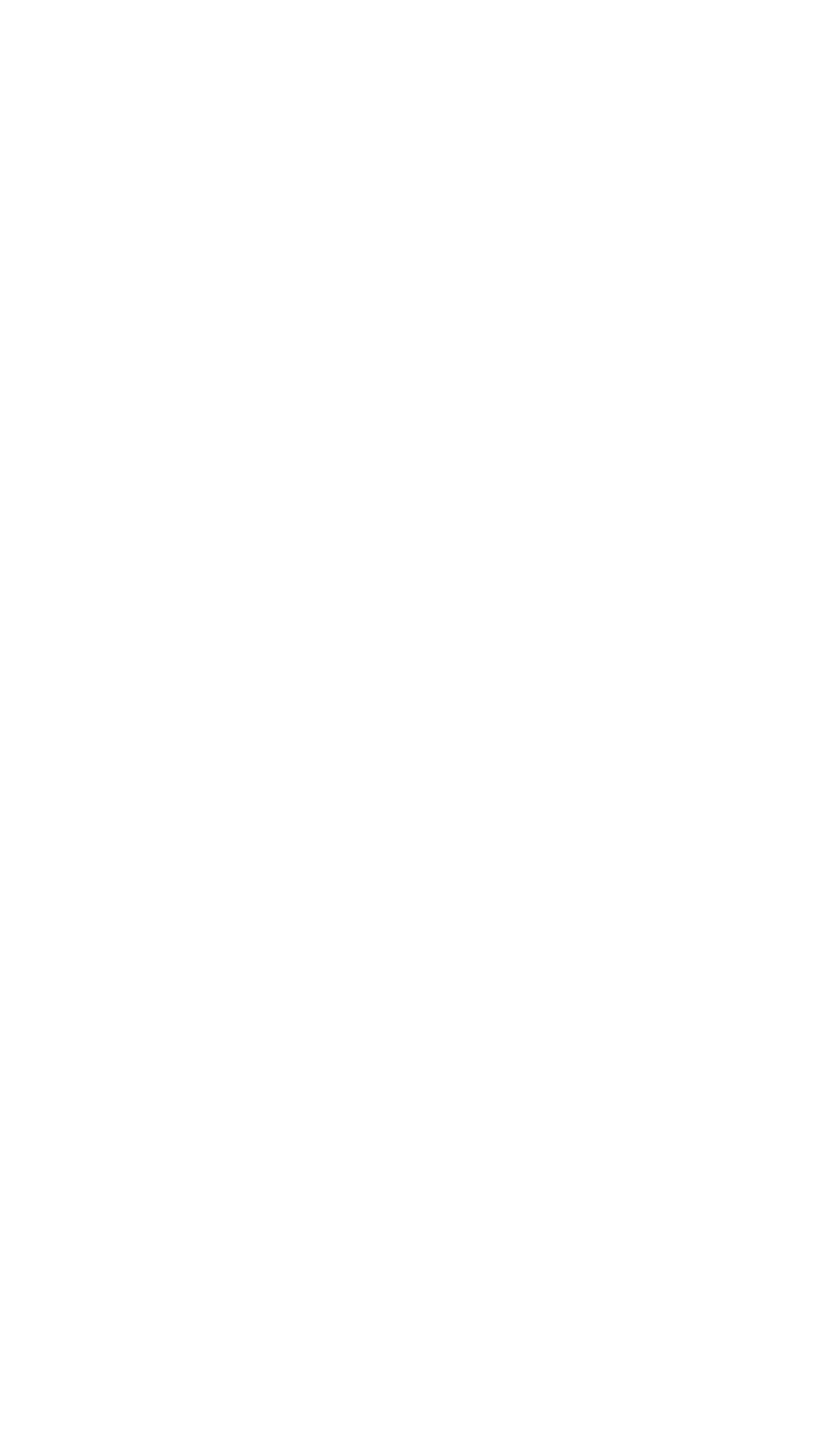 Isaiah 55:1-3 
“Come, all you who are thirsty, come to the waters; and you who have no money, come, buy and eat! Come, buy wine and milk without money and without cost. 2 Why spend money on what is not bread, and your labour on what does not satisfy?Listen, listen to me, and eat what is good, and you will delight in the richest of fare.Give ear and come to me; listen, that you may live. I will make an everlasting covenant with you, my faithful love promised to David.
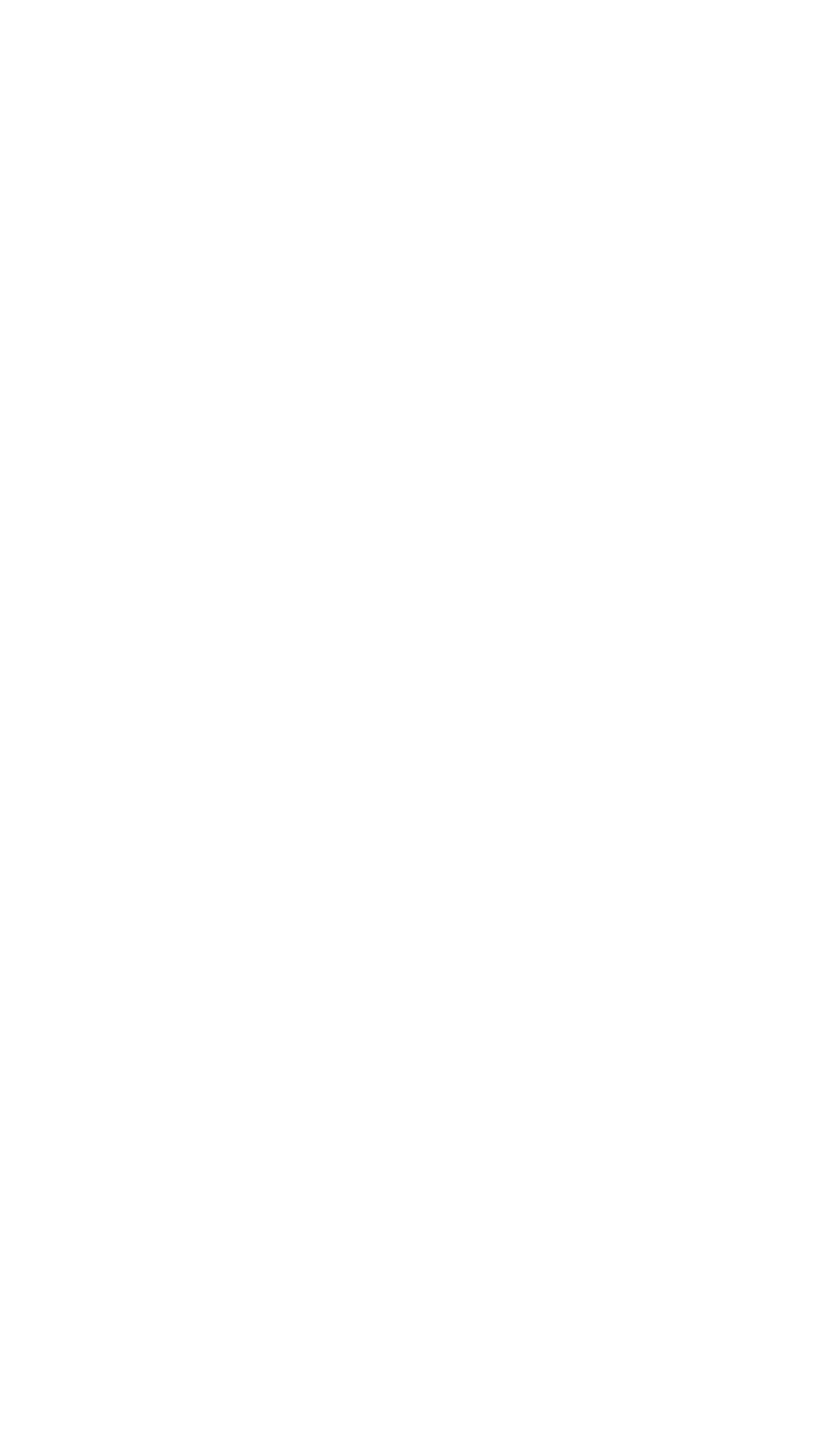 John 7:37-39 
On the last and greatest day of the festival, Jesus stood and said in a loud voice, “Let anyone who is thirsty come to me and drink. Whoever believes in me, as Scripture has said, rivers of living water will flow from within them.” By this he meant the Spirit, whom those who believed in him were later to receive. Up to that time the Spirit had not been given, since Jesus had not yet been glorified.
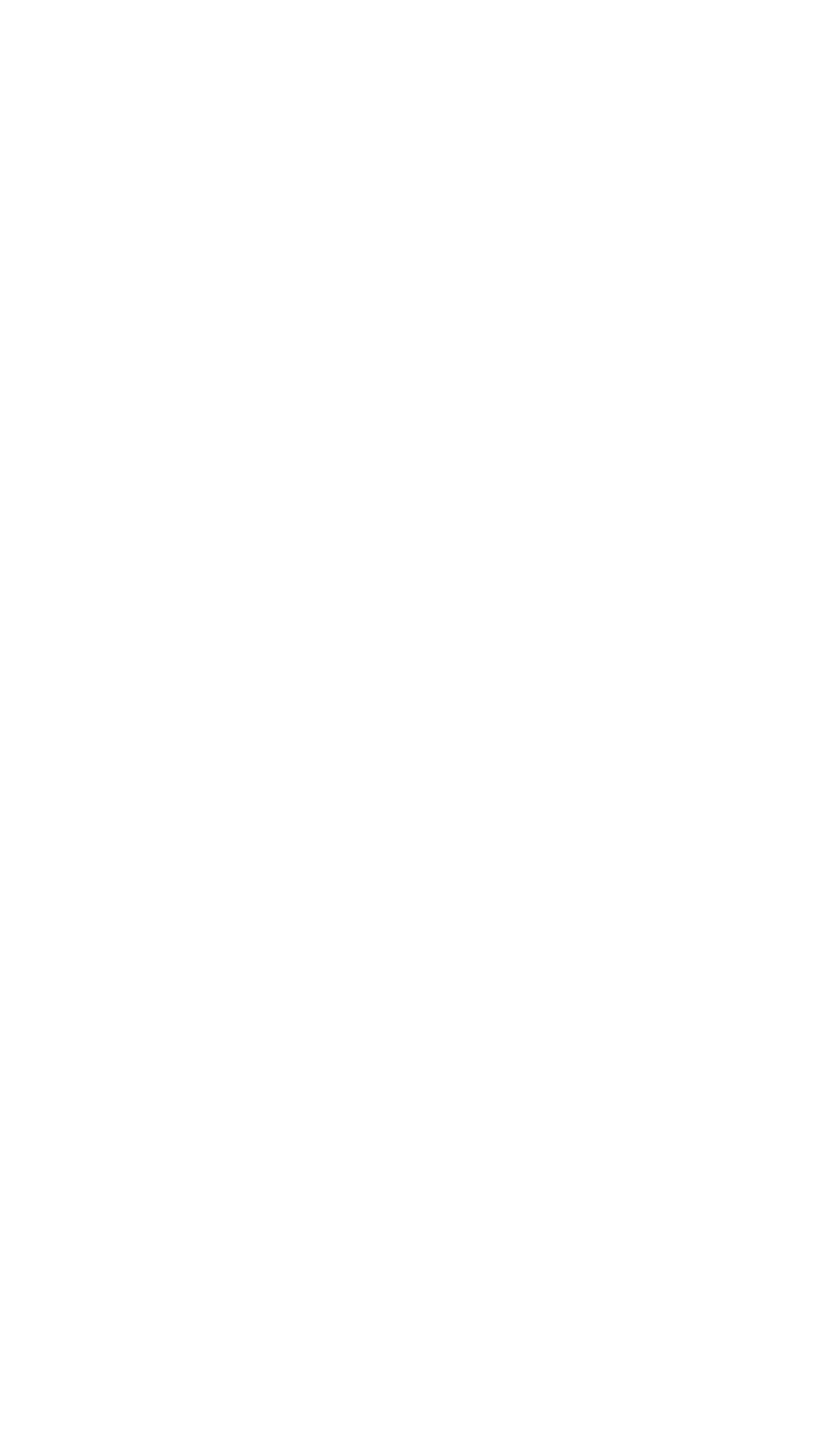 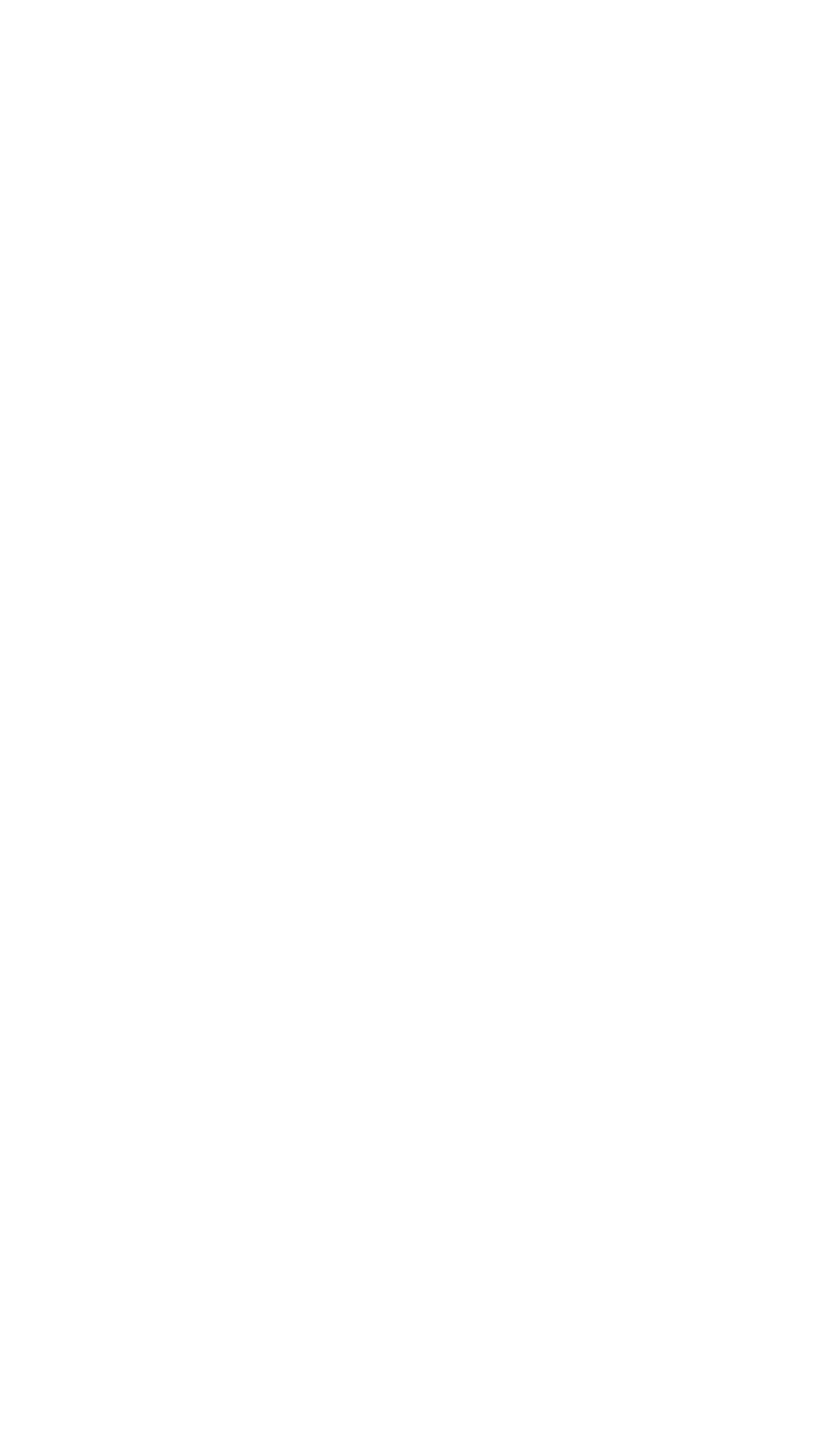